Информационный проект в подготовительной группе 
№ 11 на тему:
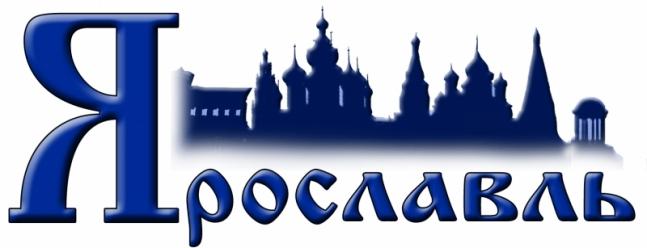 Город мой родной!
Подготовили воспитатели: Лебедева Н.Е., Тютина Н.С.
Срок реализации проекта:
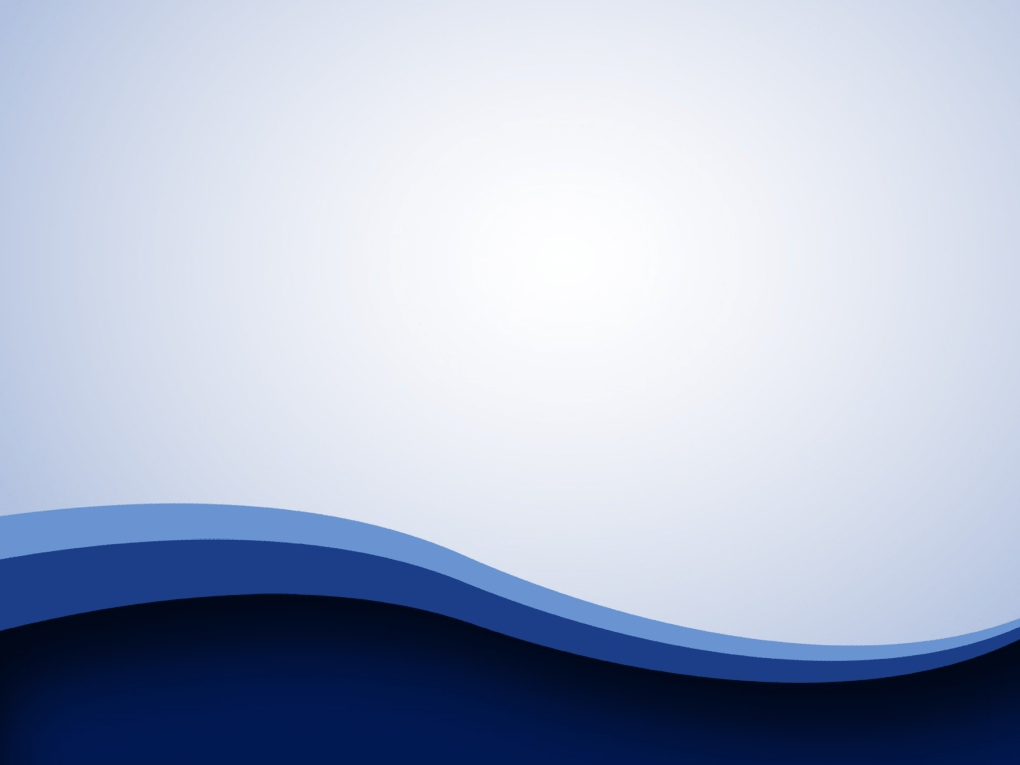 Цель проекта:
Осуществление комплексного подхода к воспитанию в духе патриотизма, приобщение дошкольников к истории и культуре родного края, местным достопримечательностям, воспитание любви и привязанности к Родине.
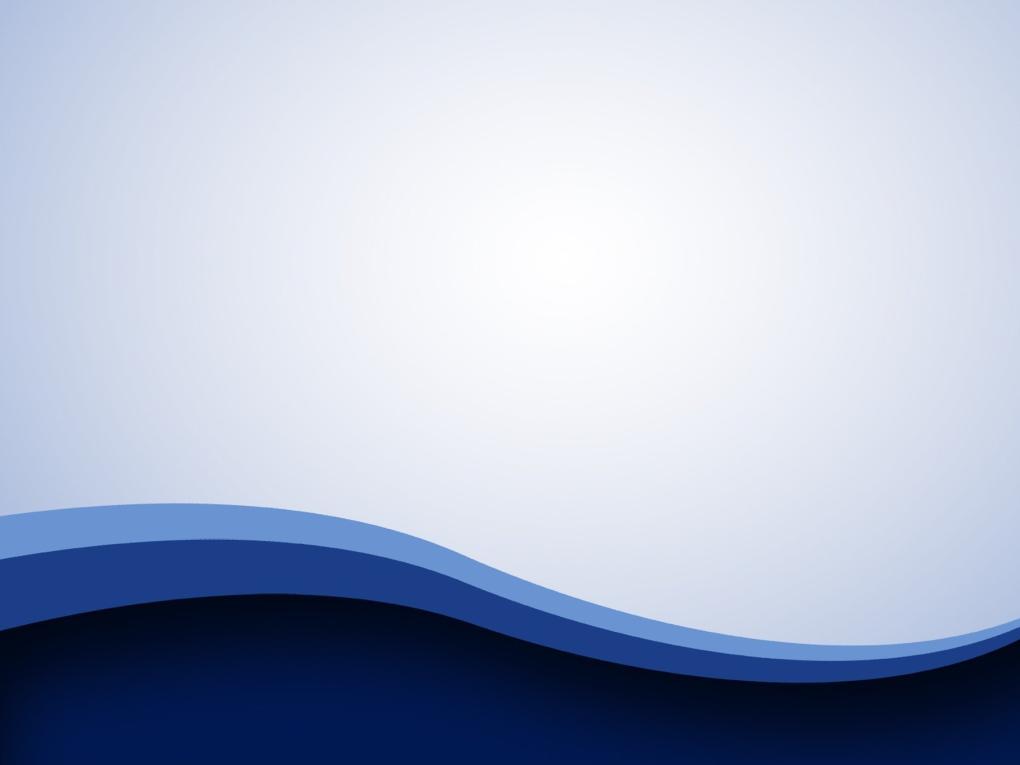 Механизм реализации проекта
Играли в сюжетно-ролевые игры
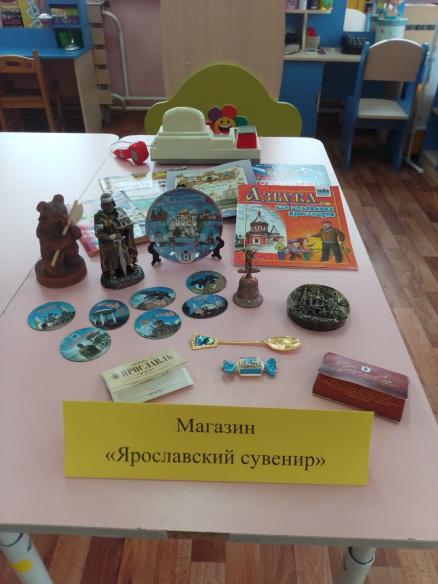 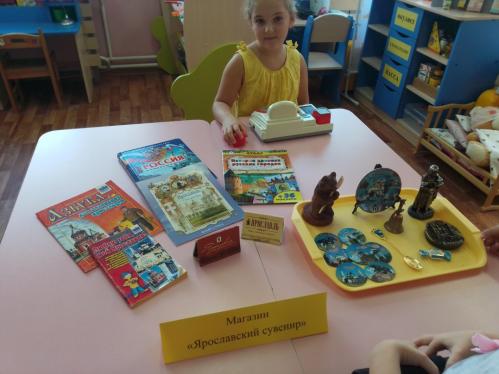 Магазин «Ярославский сувенир»
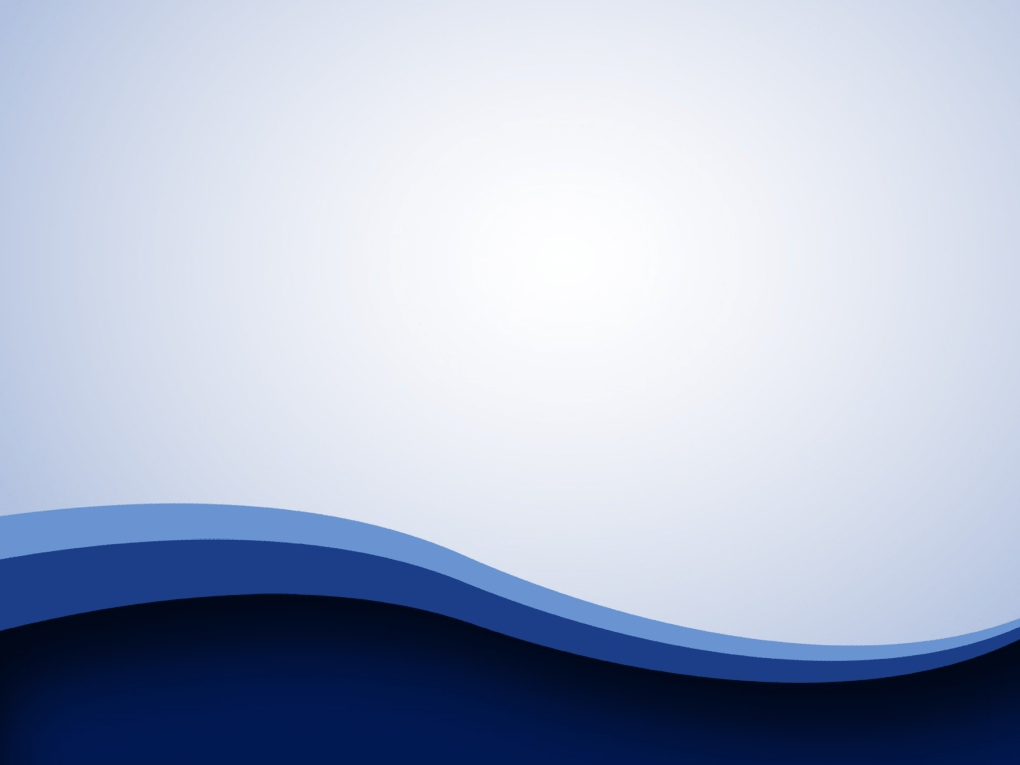 Сюжетно-ролевая игра «Экскурсовод»
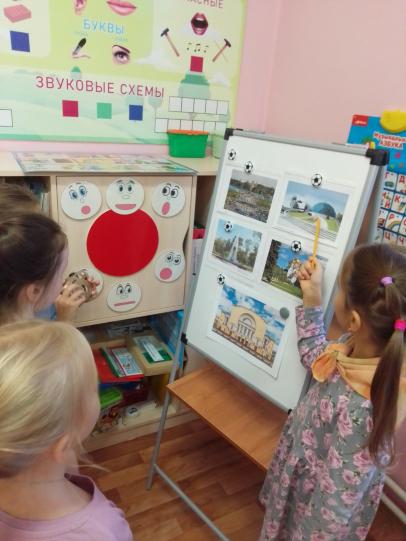 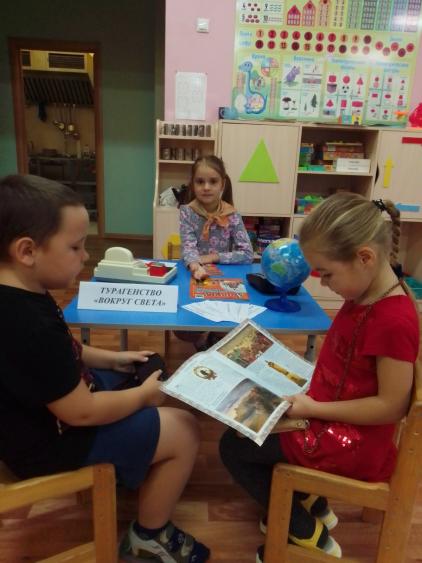 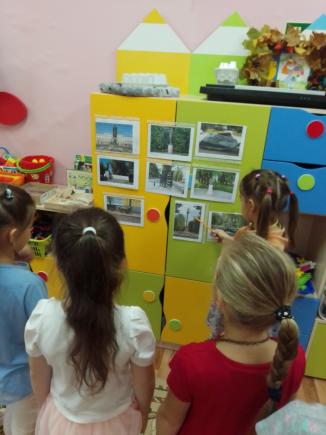 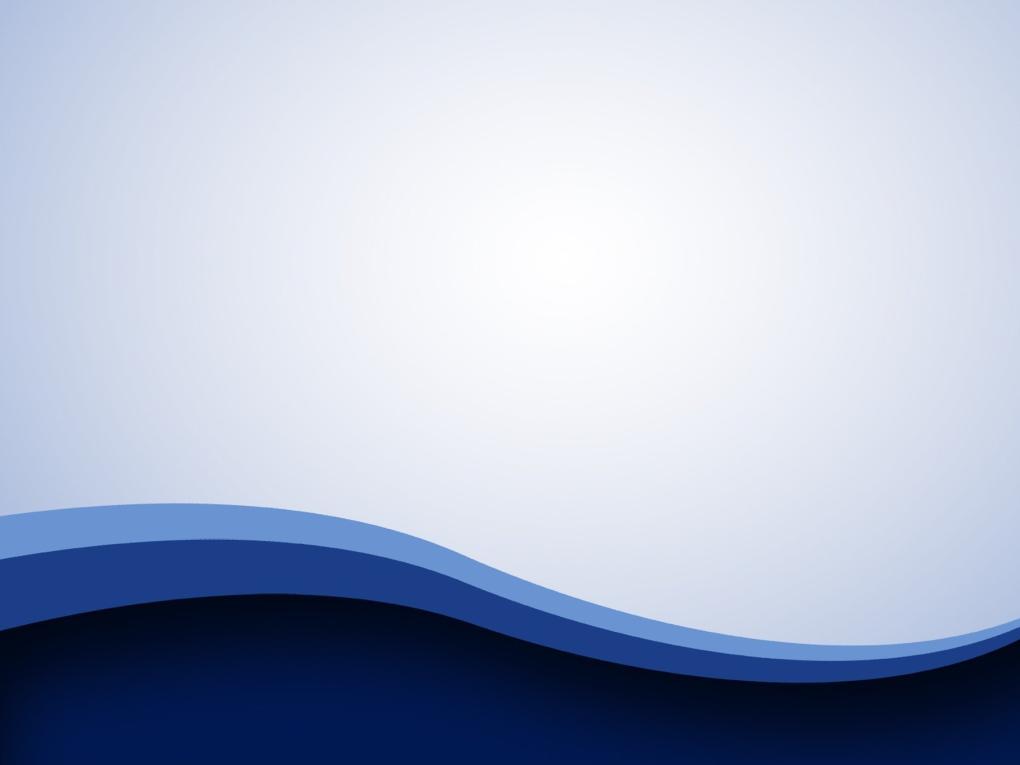 Играли в дидактические игры
«Найди герб Ярославля»
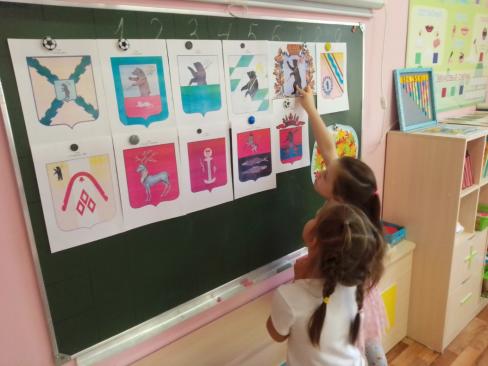 «Угадай, где я был»
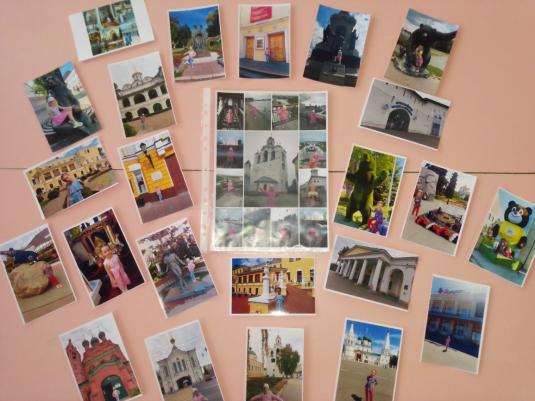 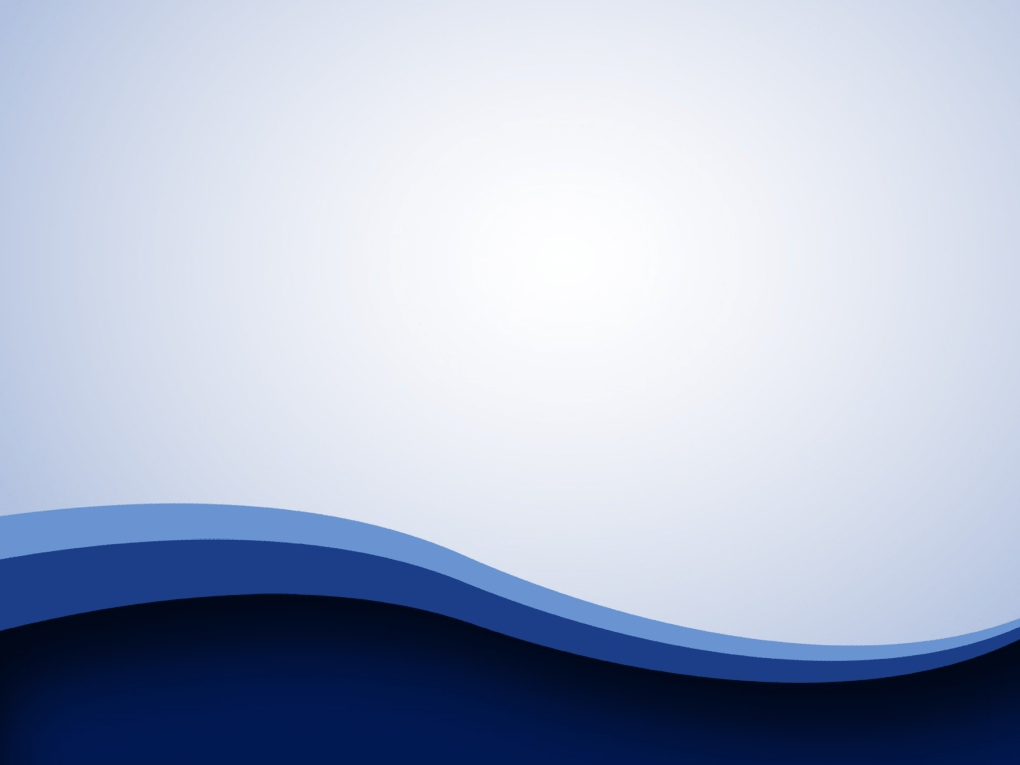 Дидактическая игра «Угадай, где я был»
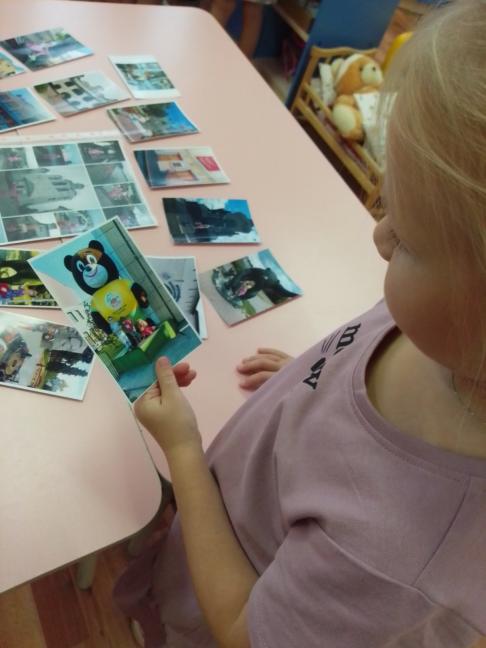 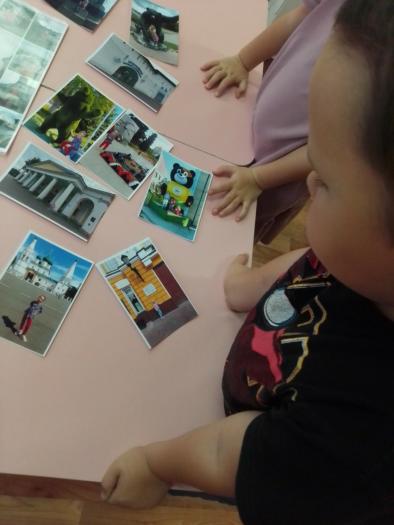 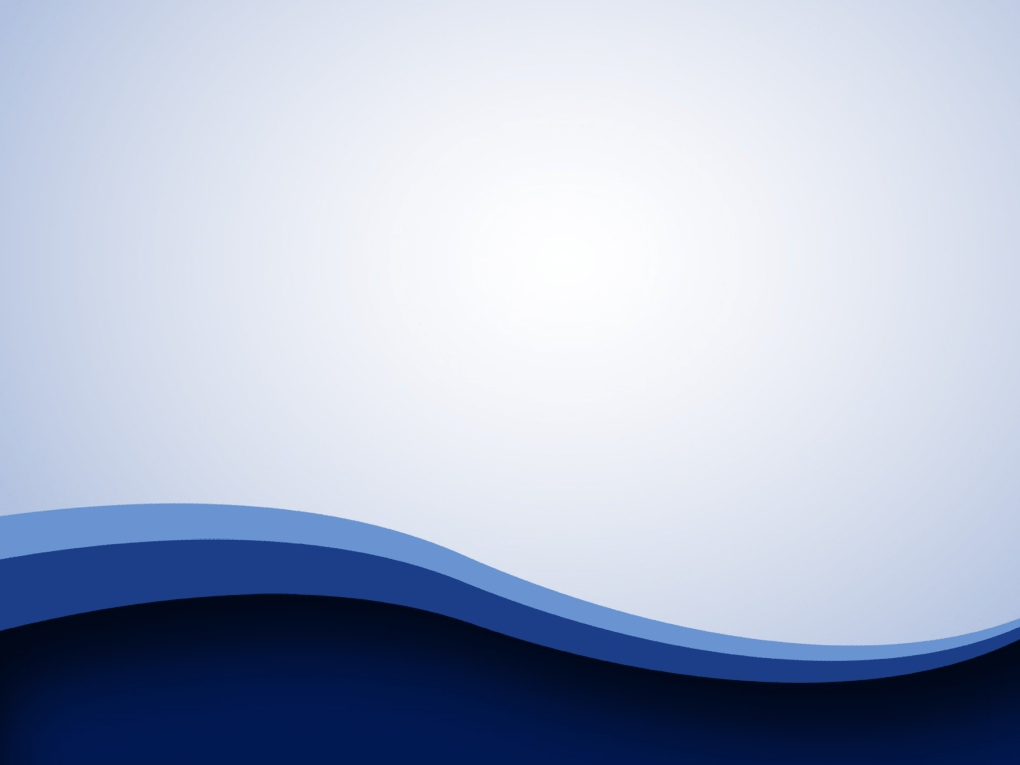 Игра-ходилка «Достопримечательности города Ярославля»
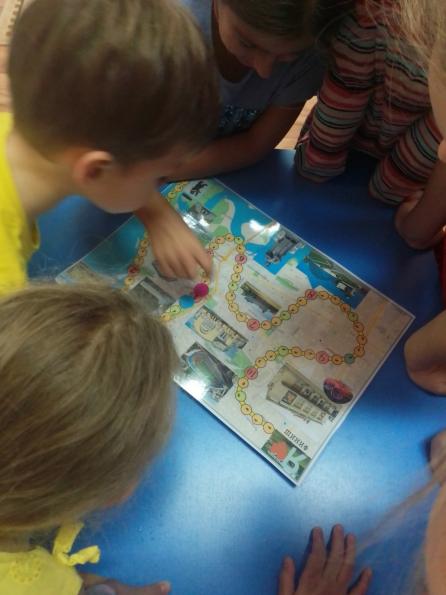 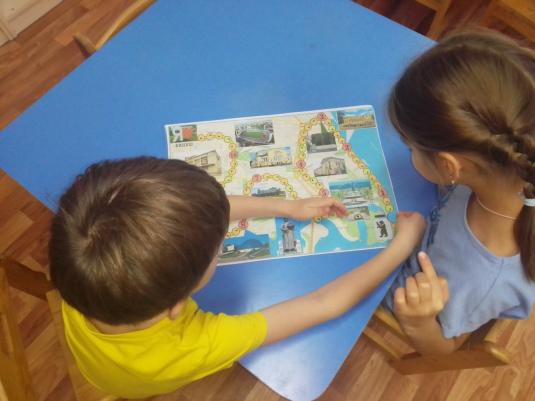 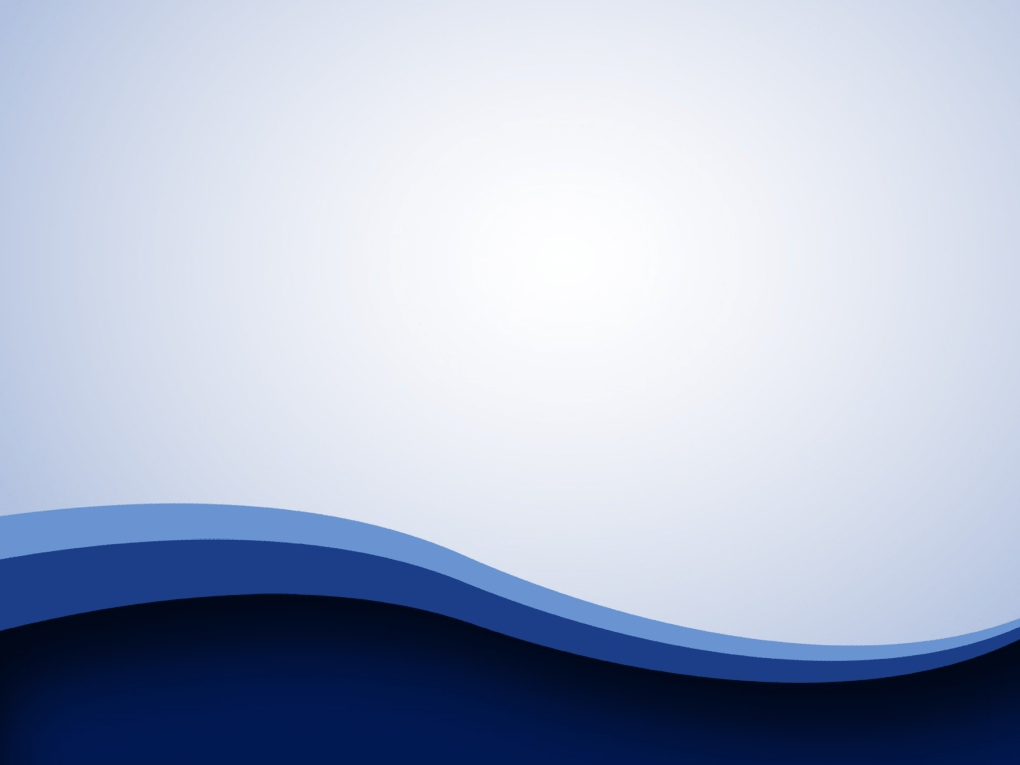 Создавали из конструктора архитектурные сооружения нашего города
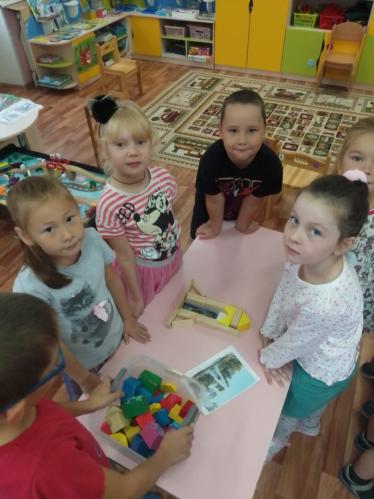 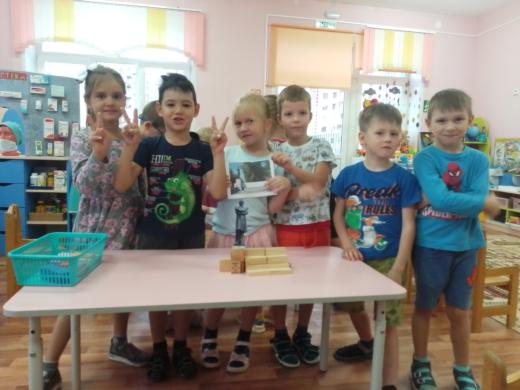 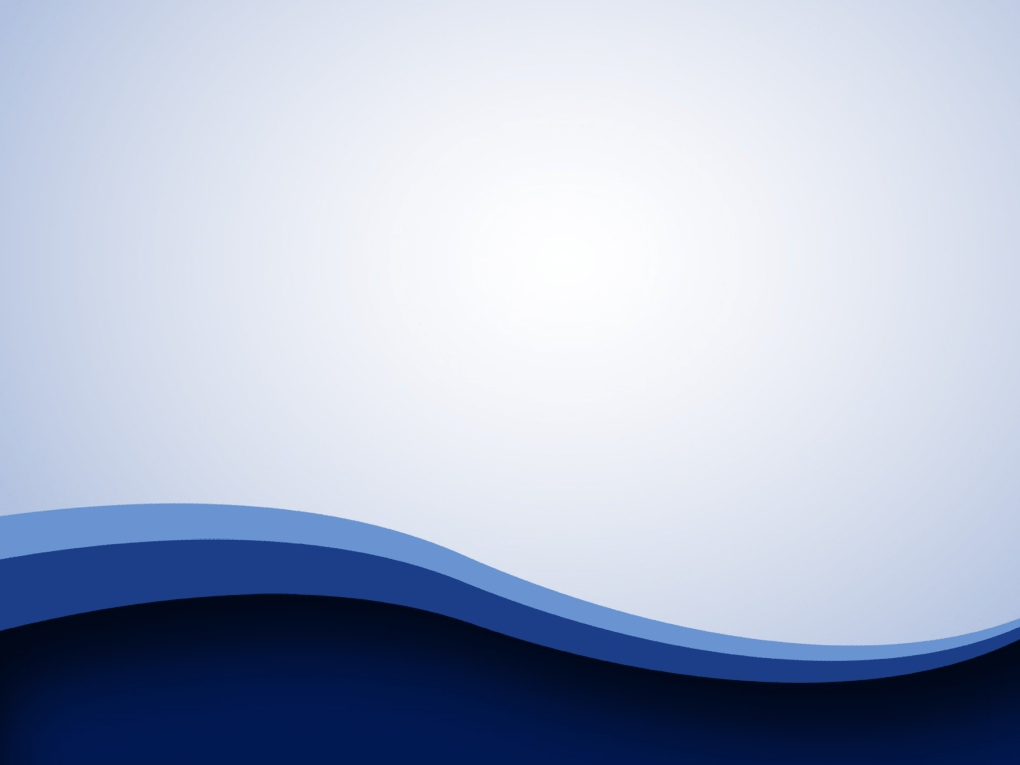 Часовня Казанской иконы Божией Матери
Памятник Н. А. Некрасову
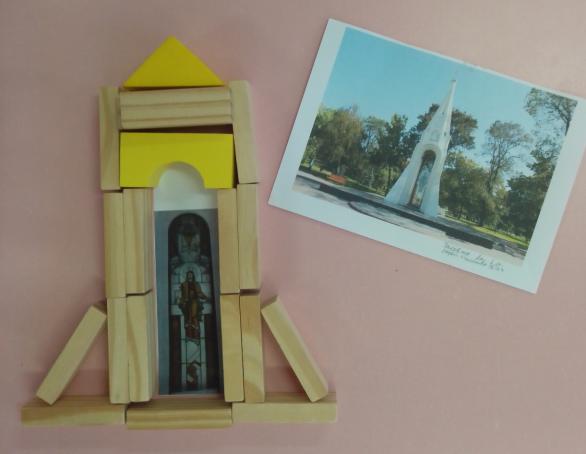 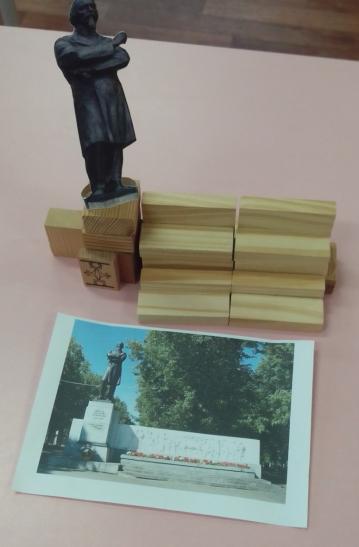 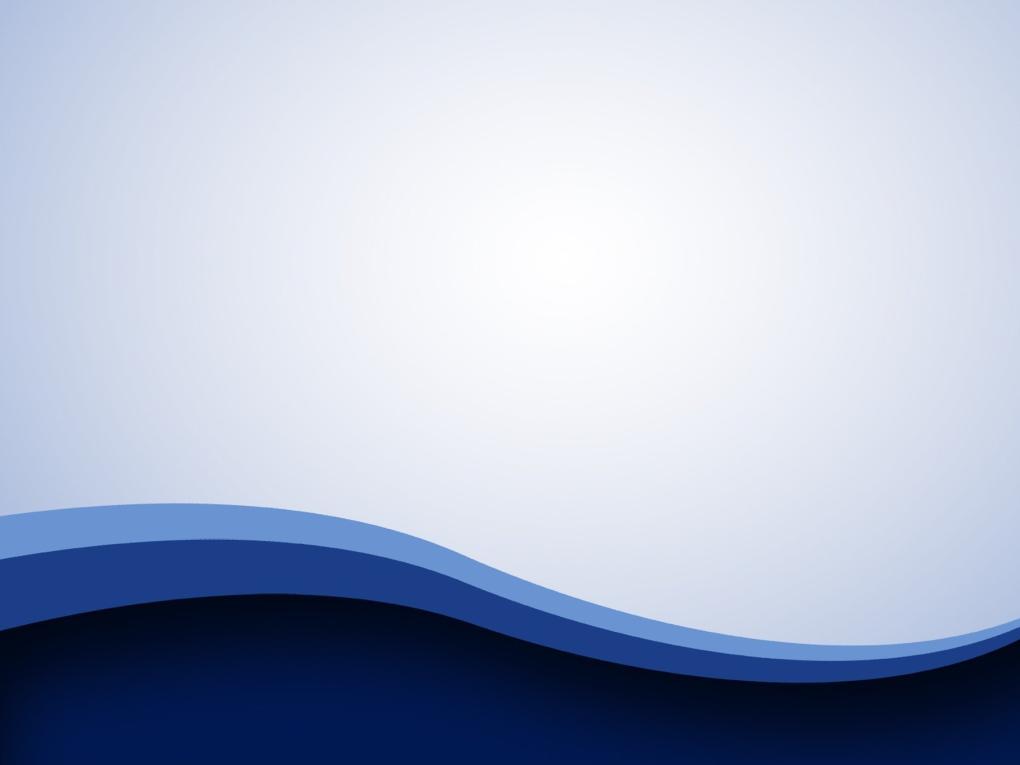 Рассматривали иллюстрации про город и его достопримечательности
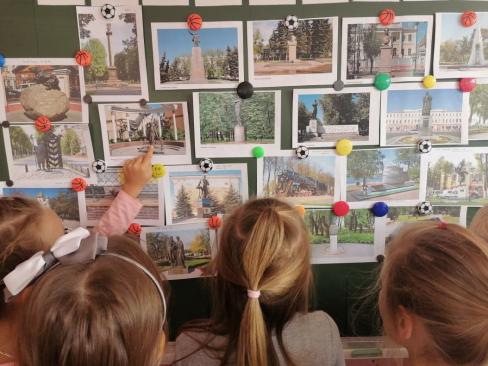 Журналы и альбомы про наш город
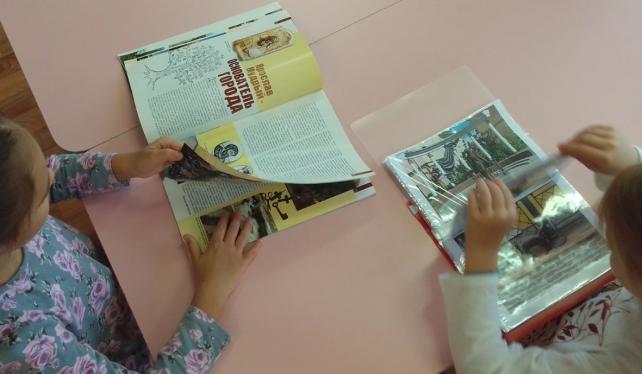 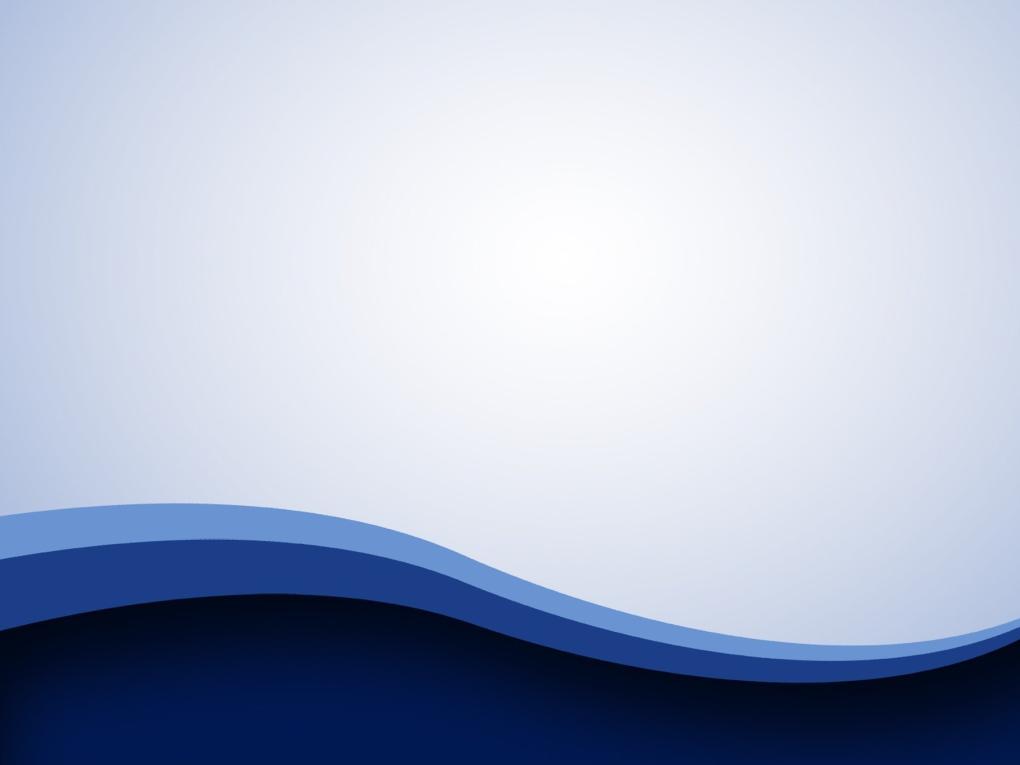 Смотрели презентации о знаменитых людях, прославивших наш город, о его возникновении, достопримечательностях
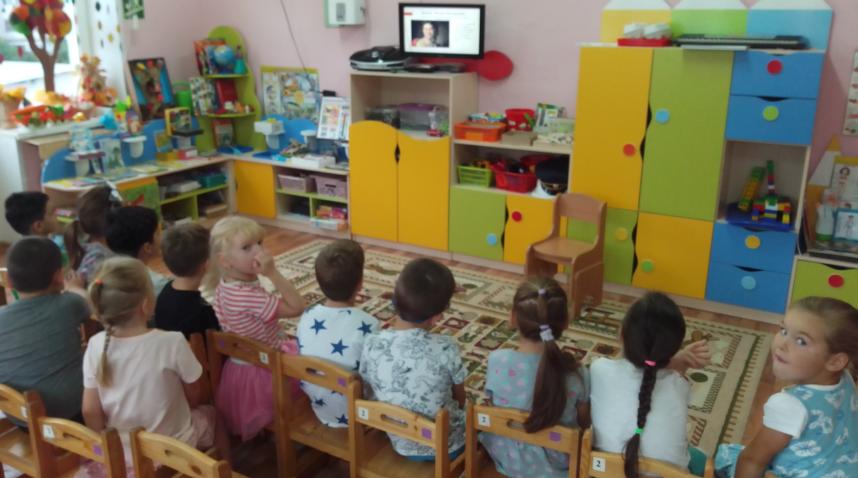 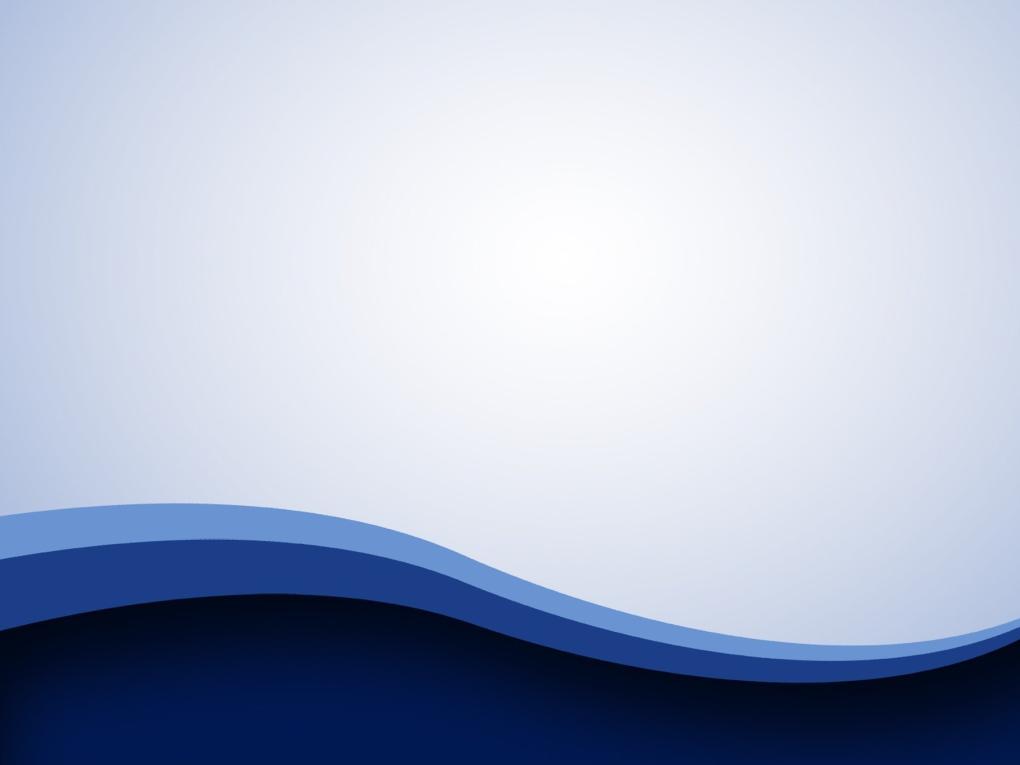 Занимались творчеством
Рисовали театр Им. Федора Волкова
Аппликация: Волжская беседка на Набережной
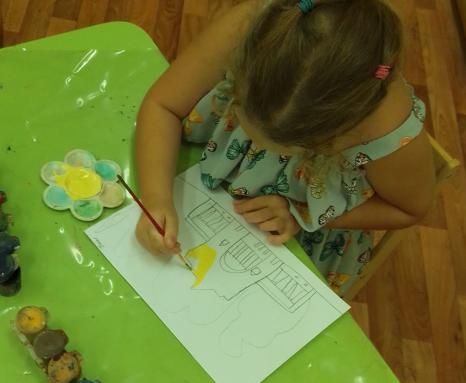 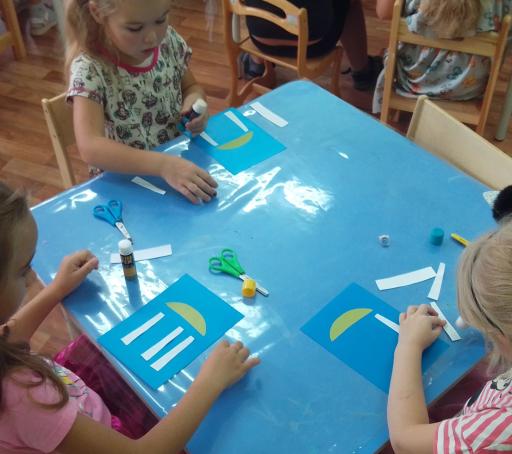 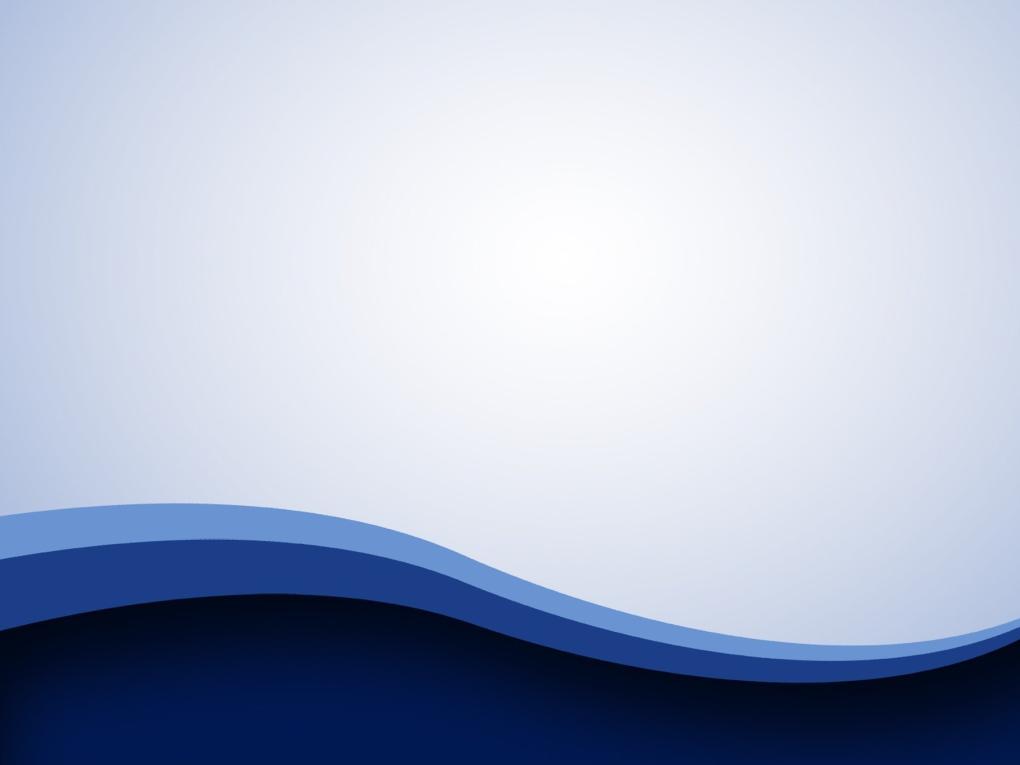 Вот что получилось!
Знаменитый «Волковский театр»
Волжская беседка
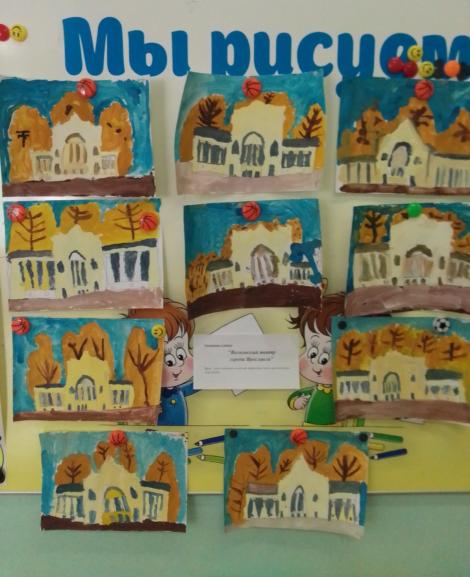 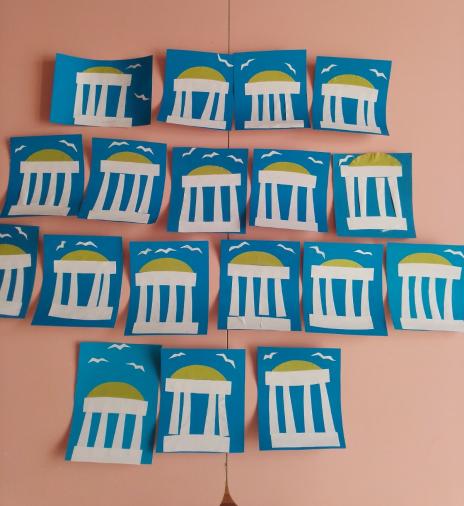 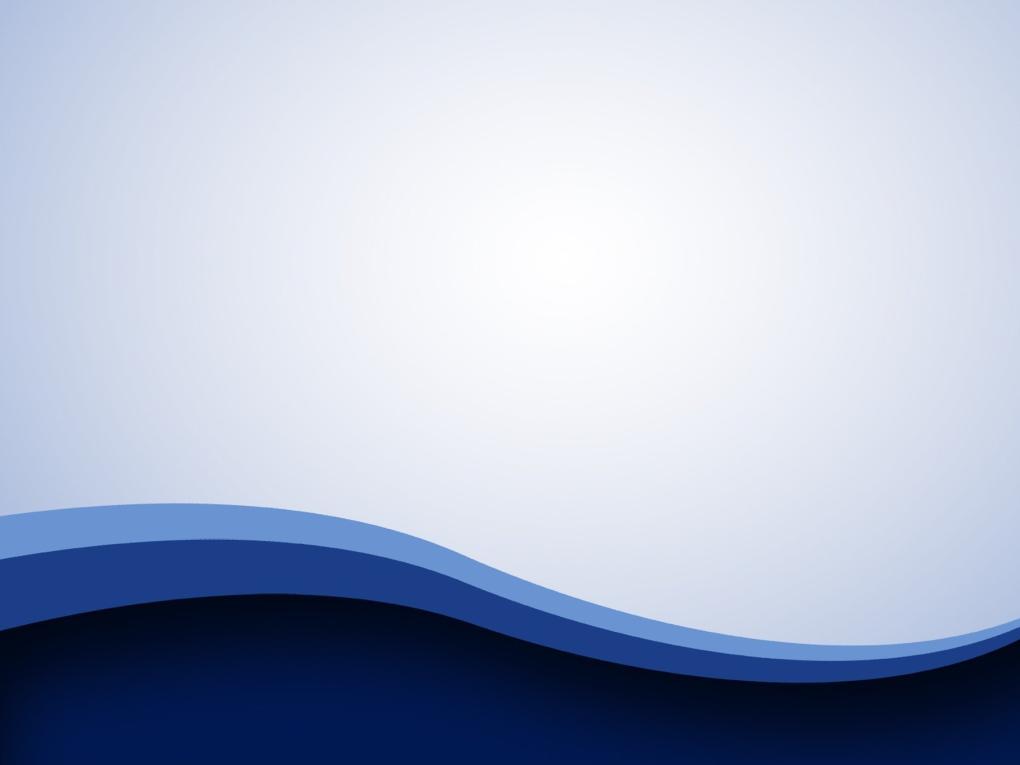 Ребята рассказывали про свой родной город,  про места, которые посещали
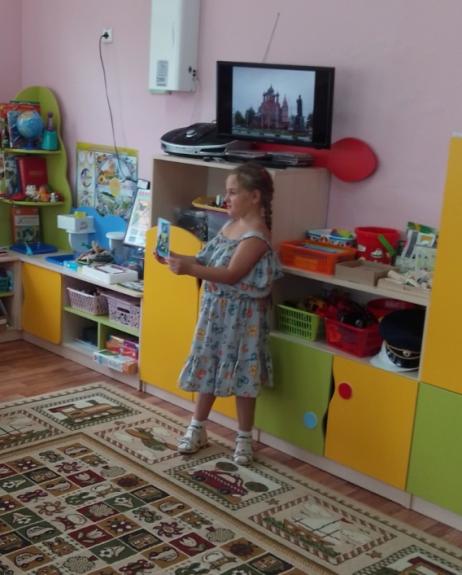 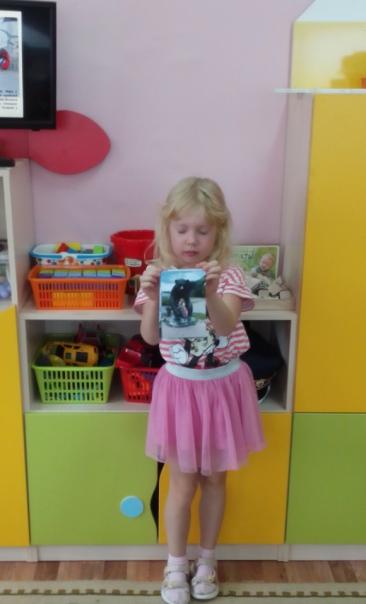 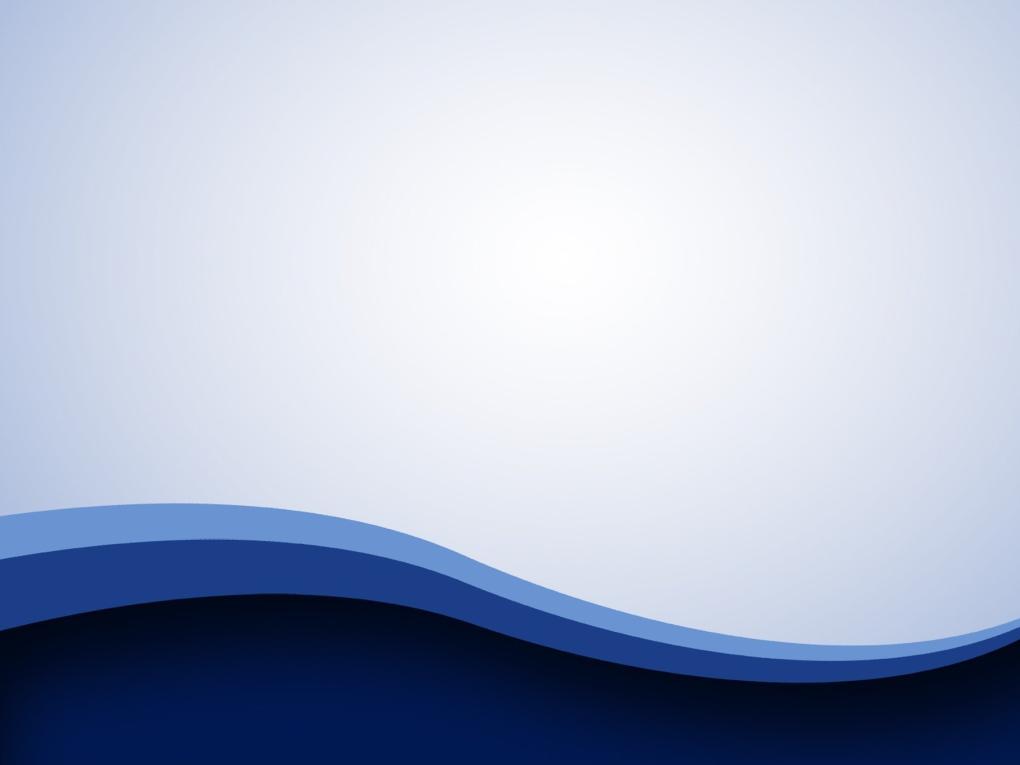 Рассказы ребят об интересных местах, где они побывали с родителями
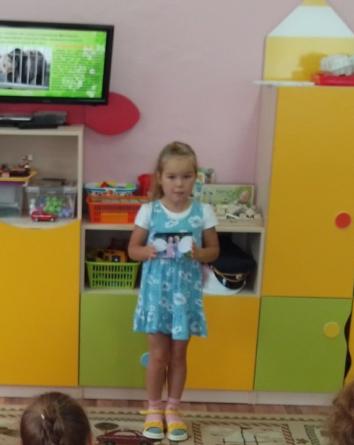 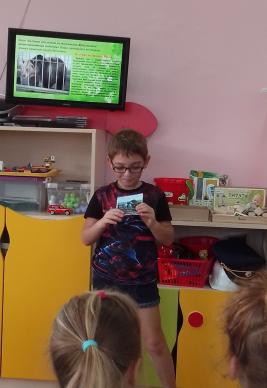 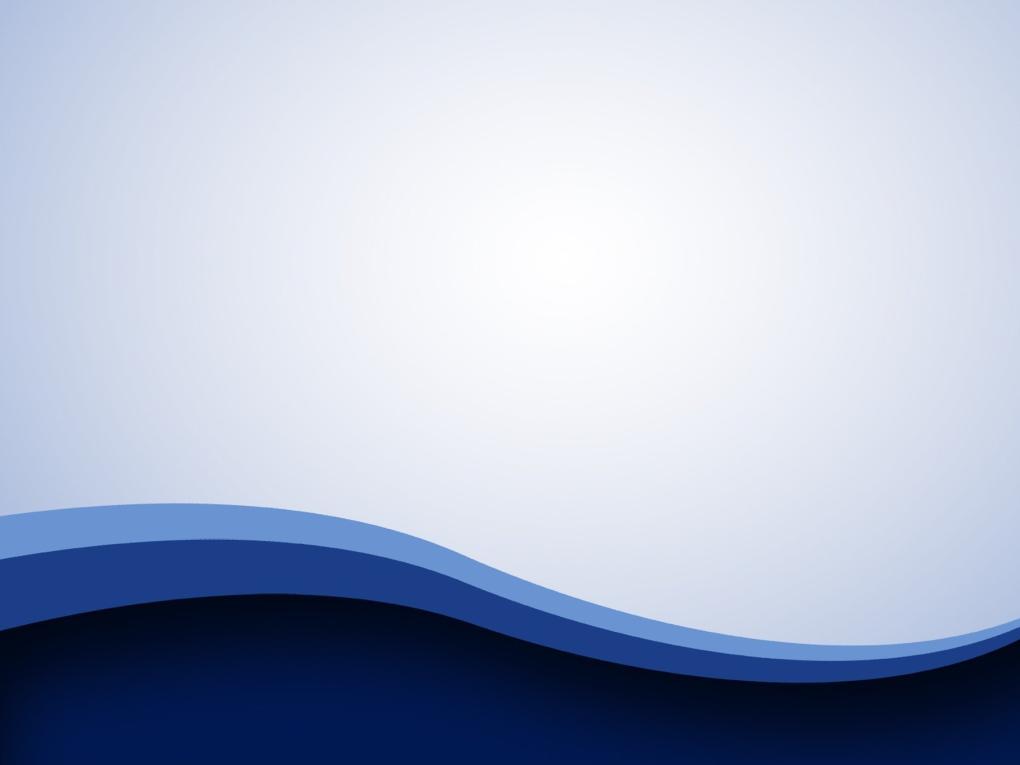 Рассказы ребят о знаменитых Ярославцах…
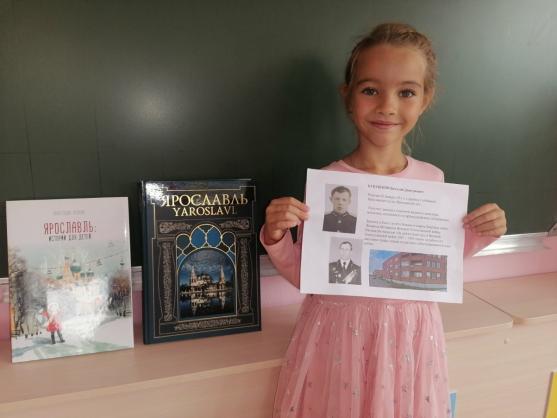 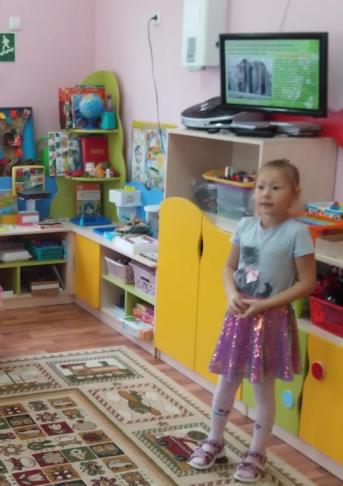 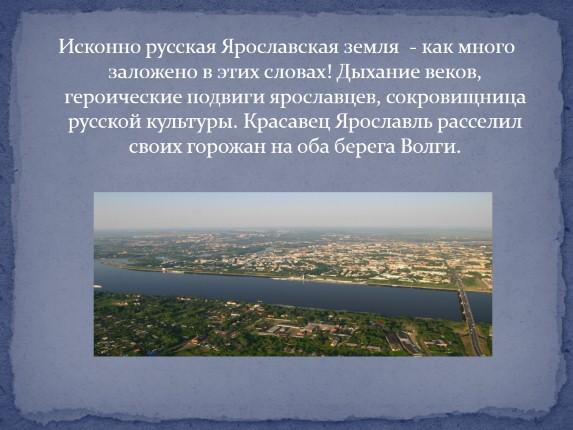